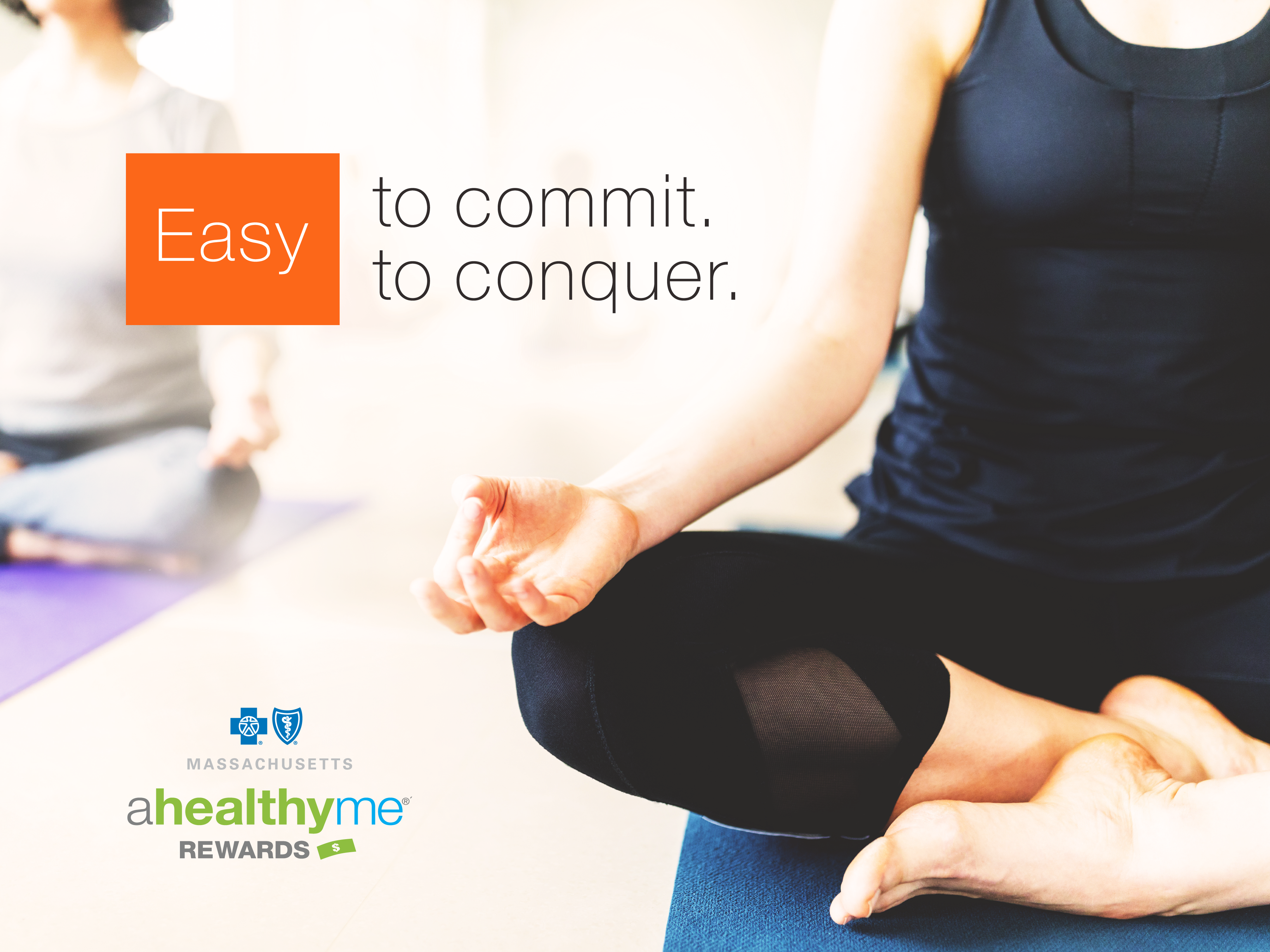 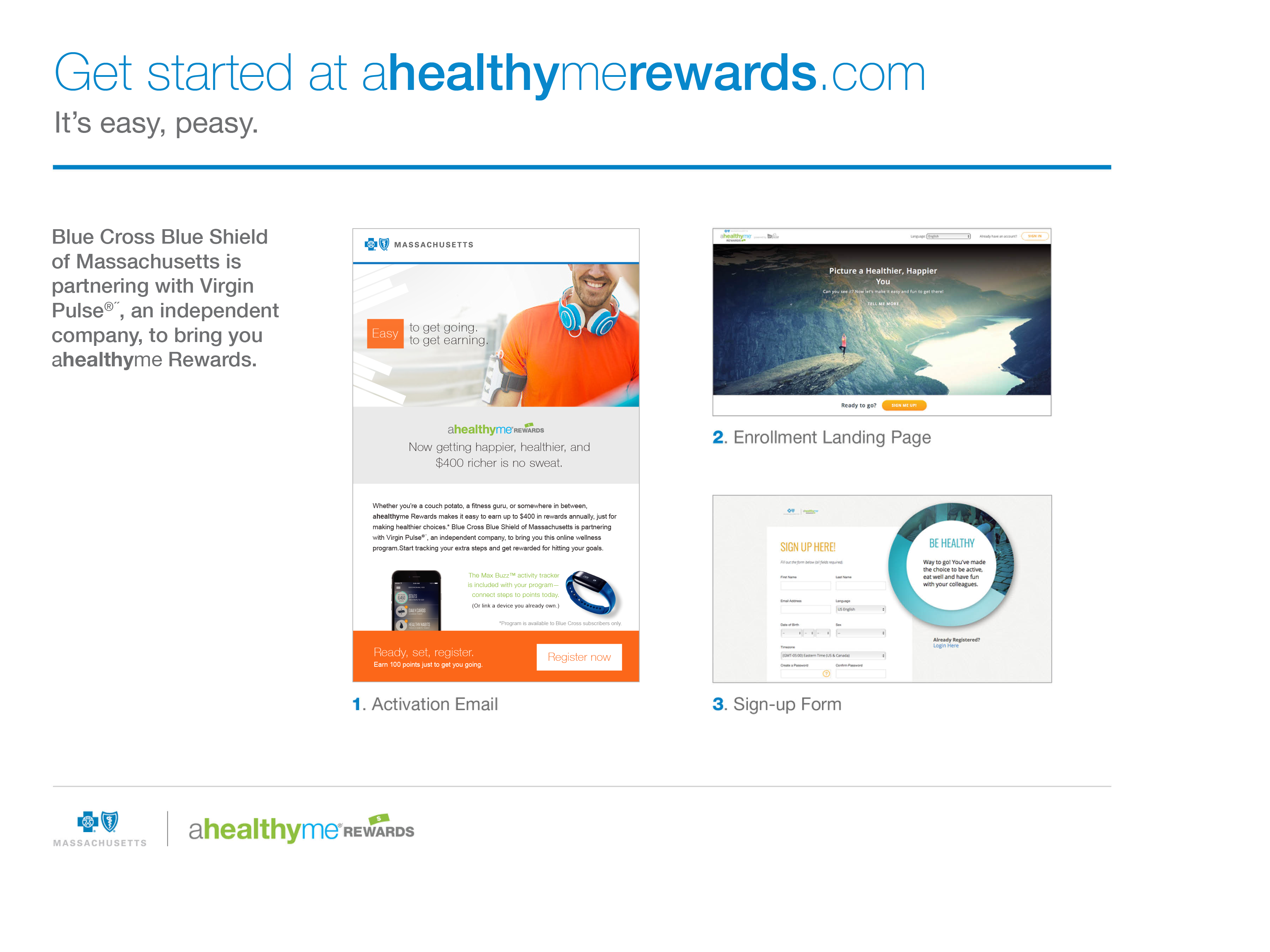 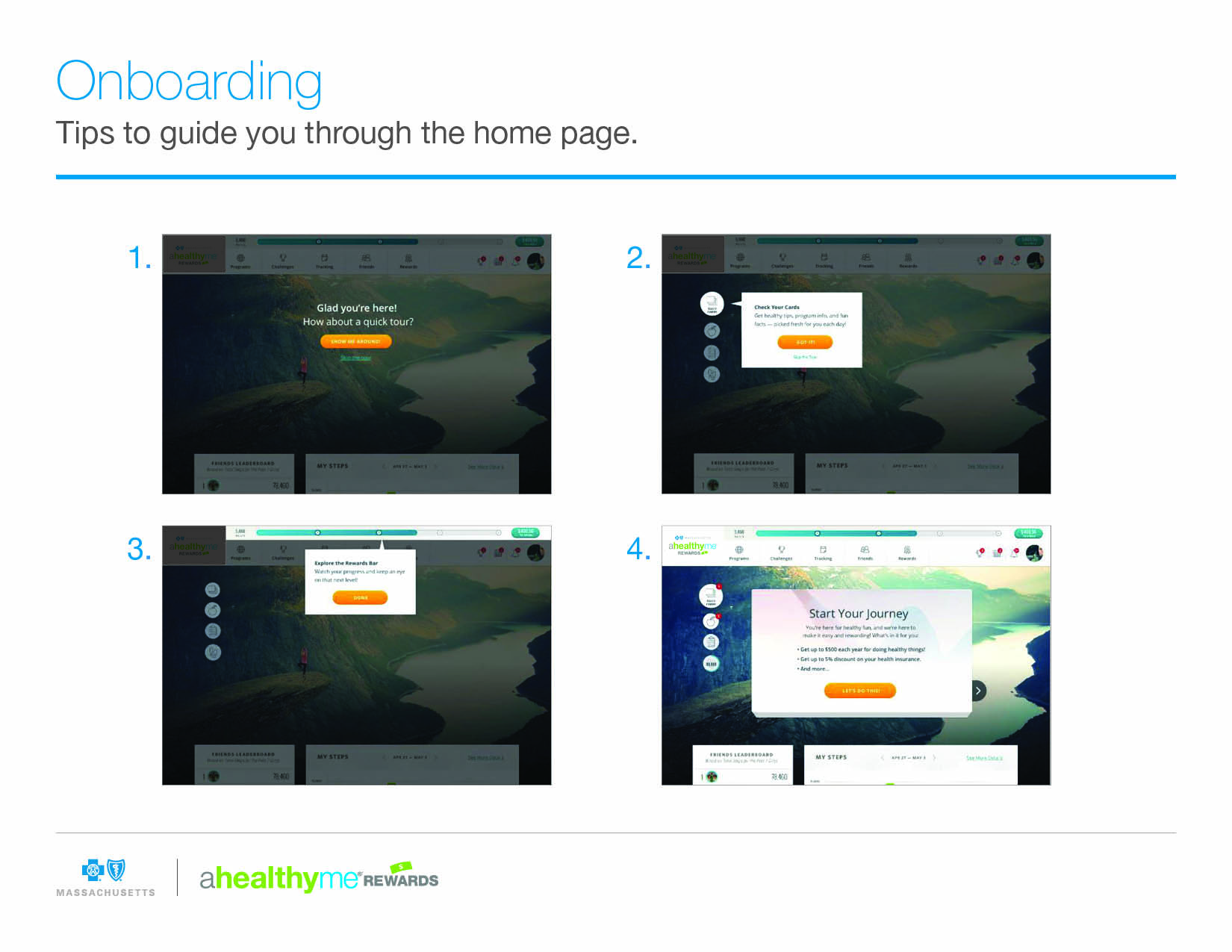 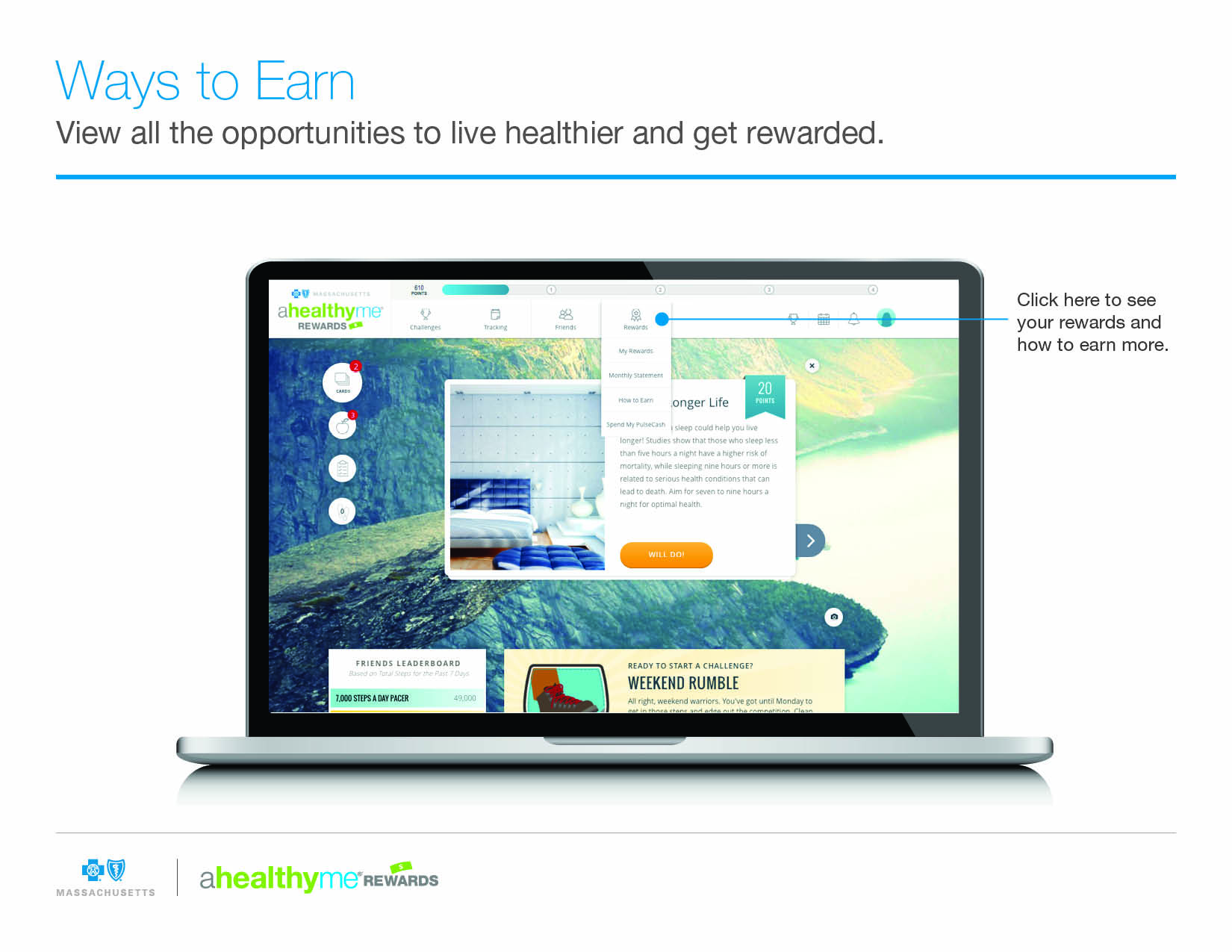 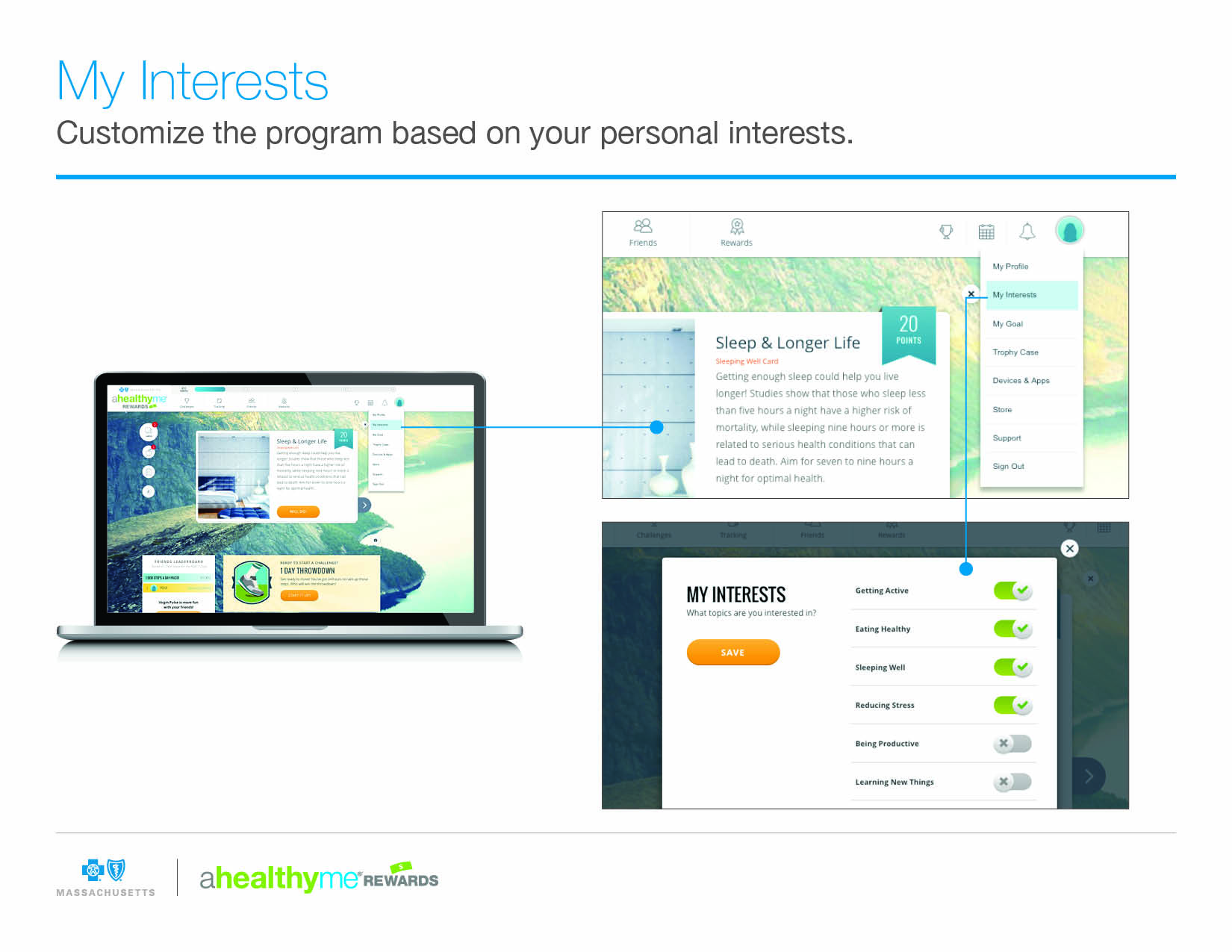 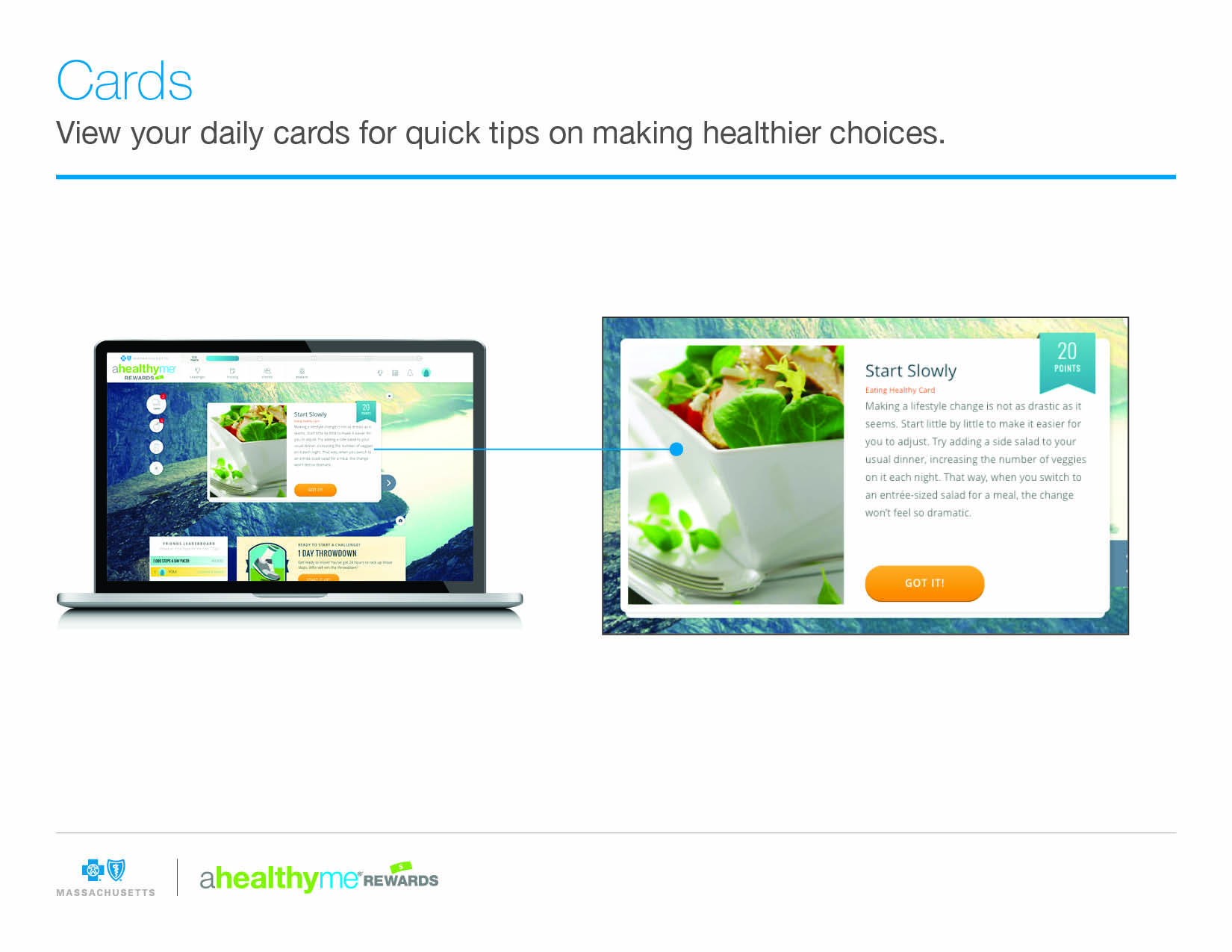 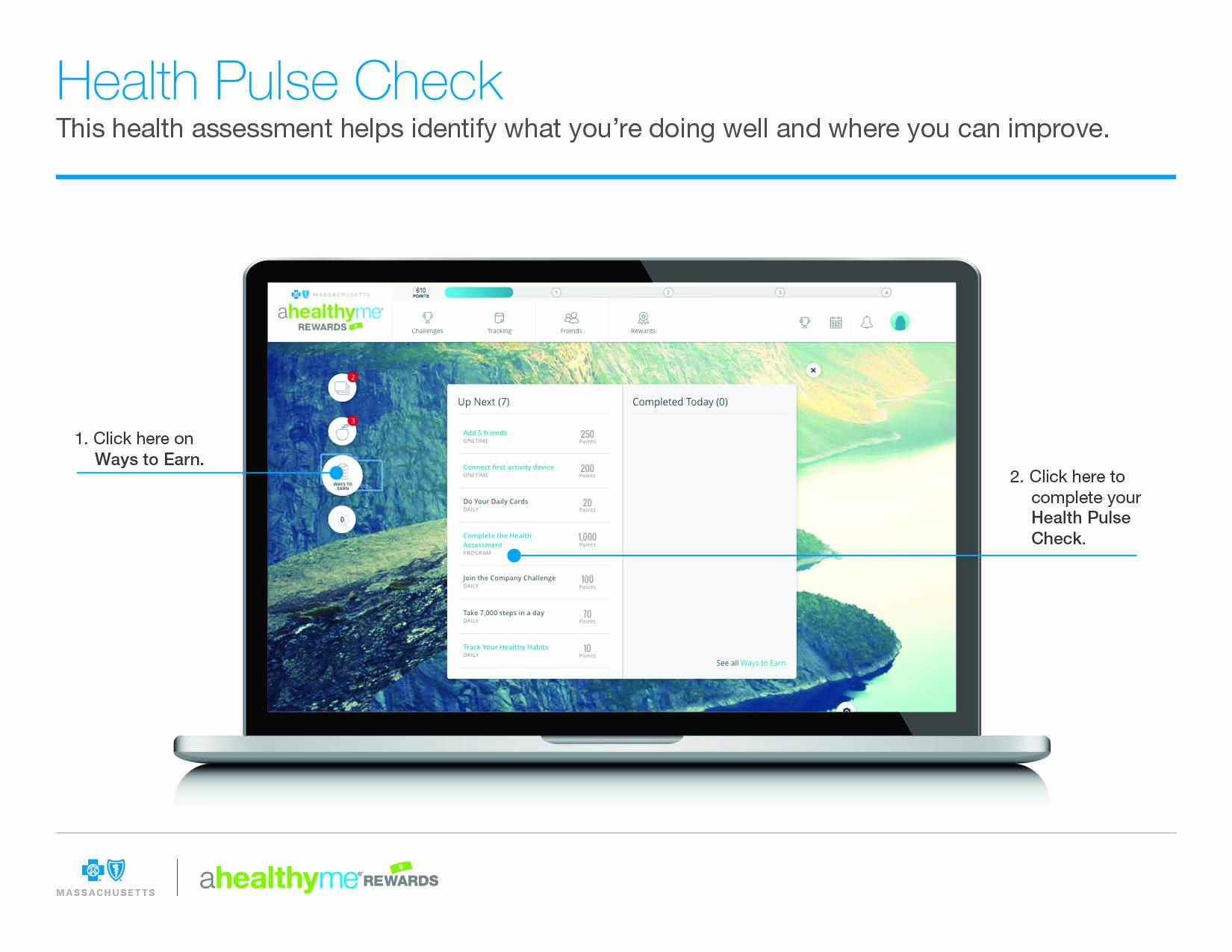 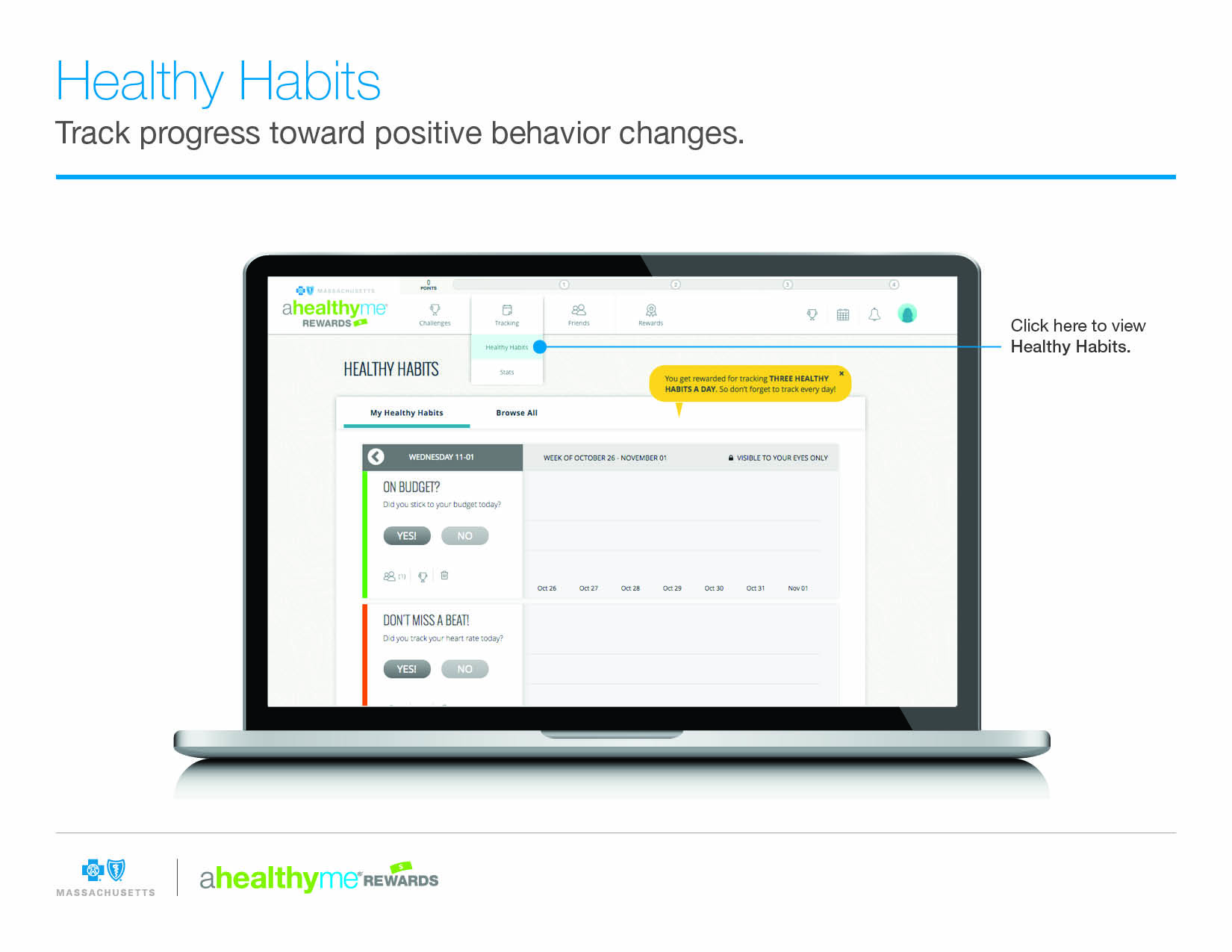 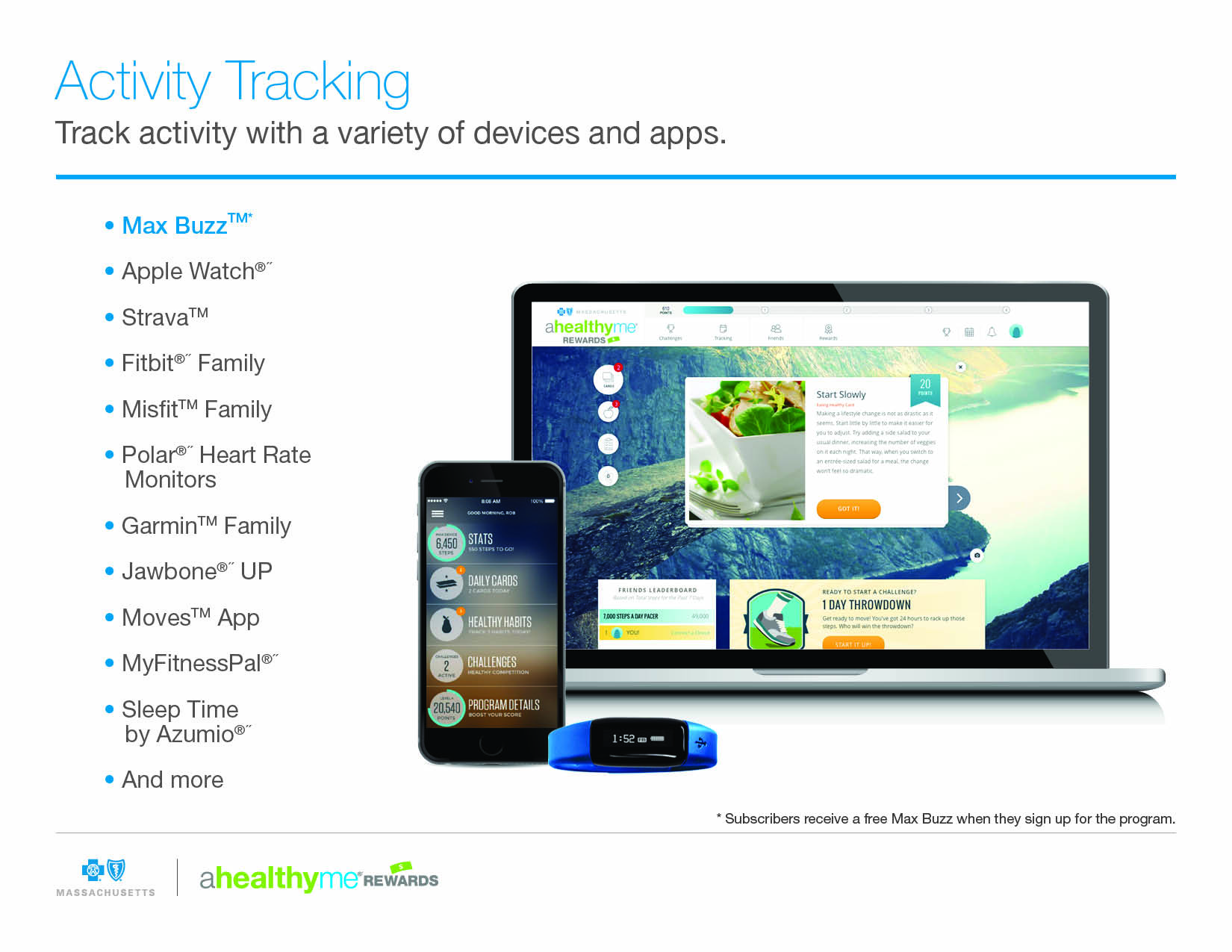 *A Max Buzz™ activity tracker is included with the program for each subscriber.
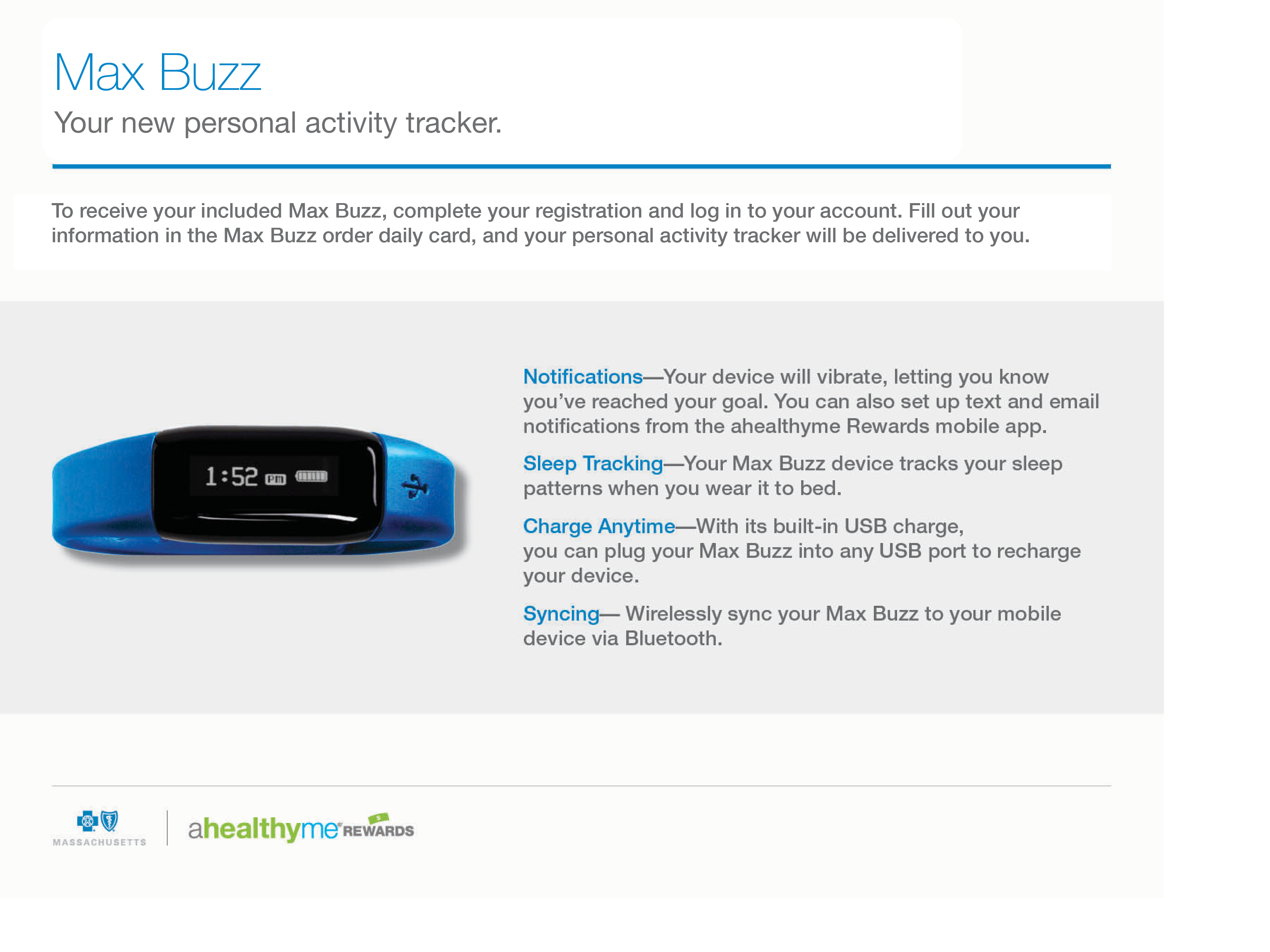 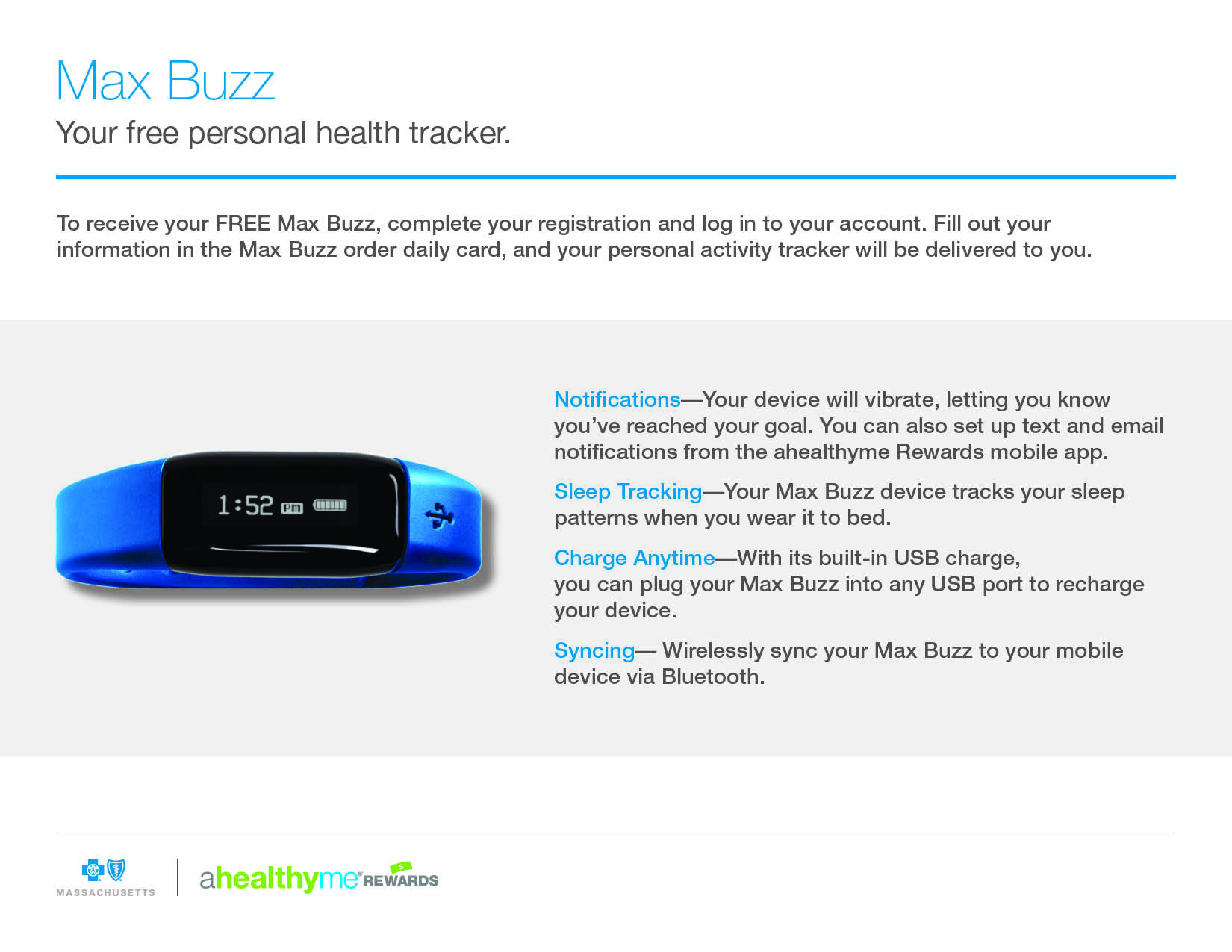 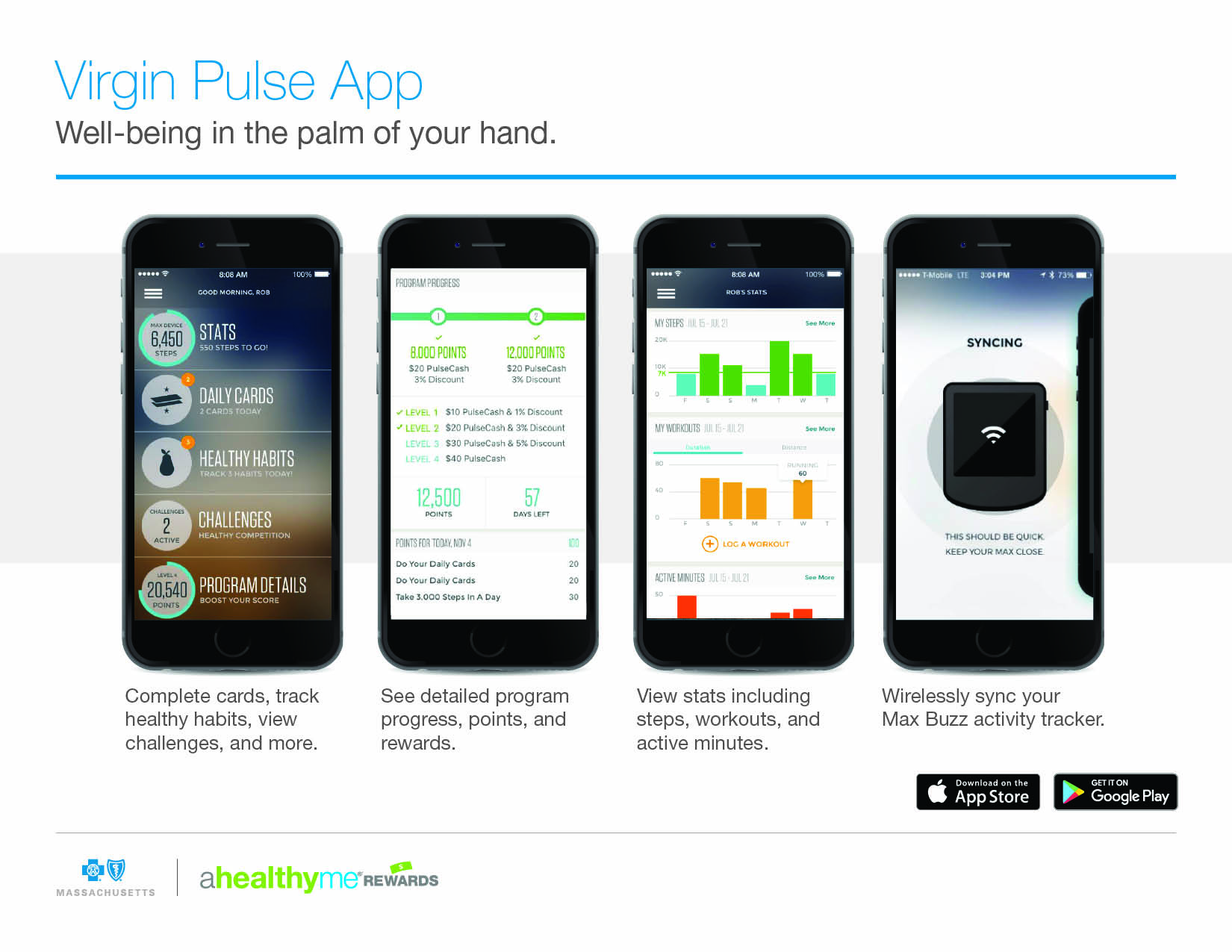 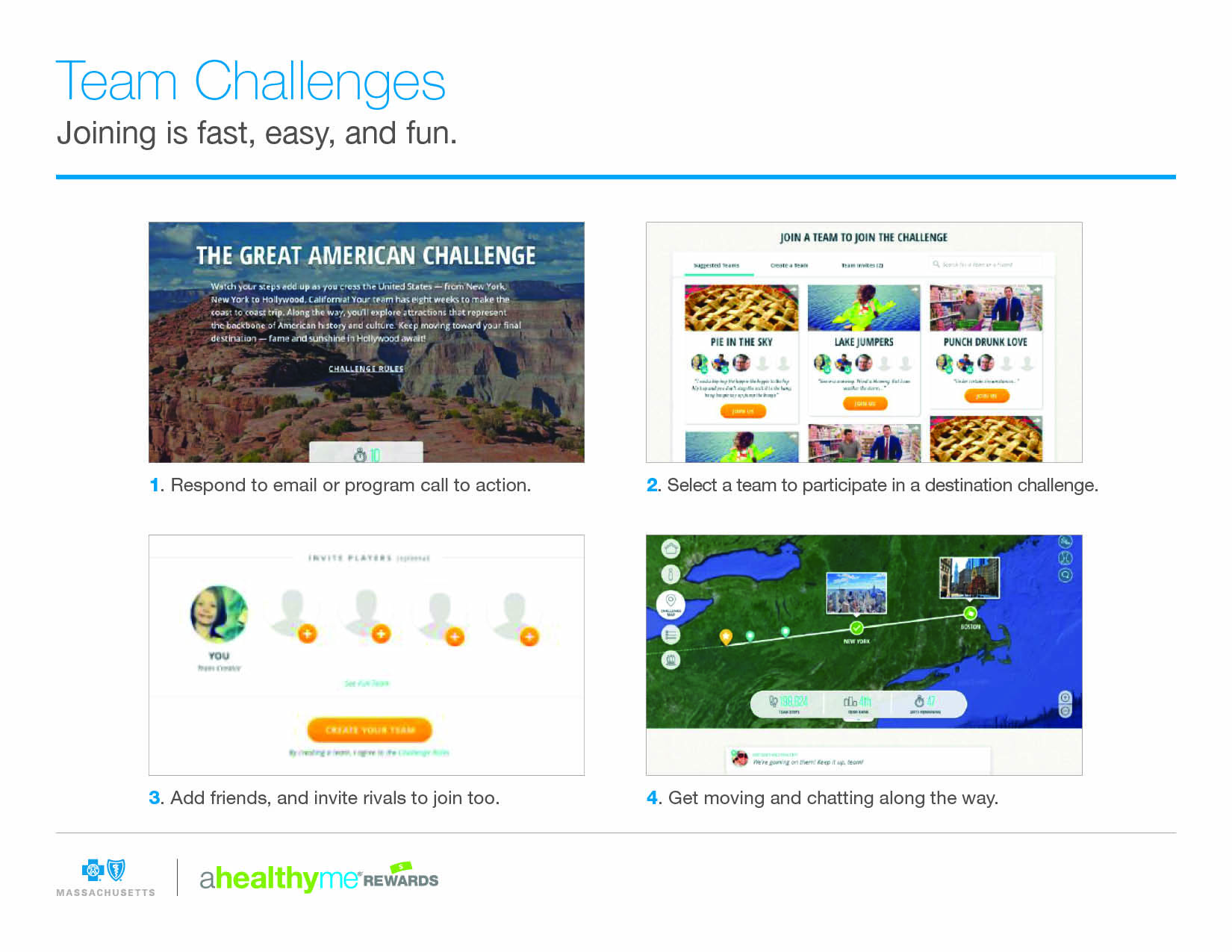 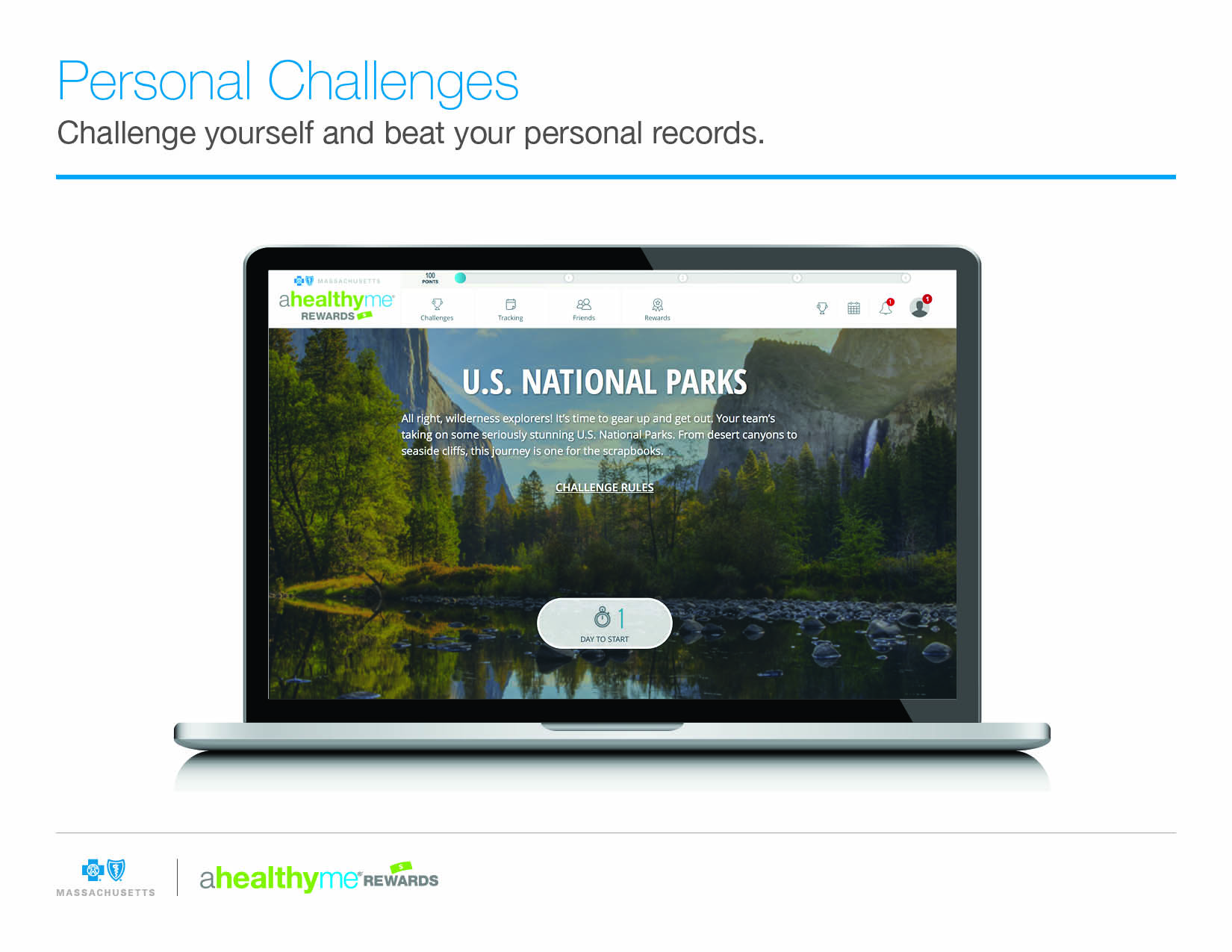 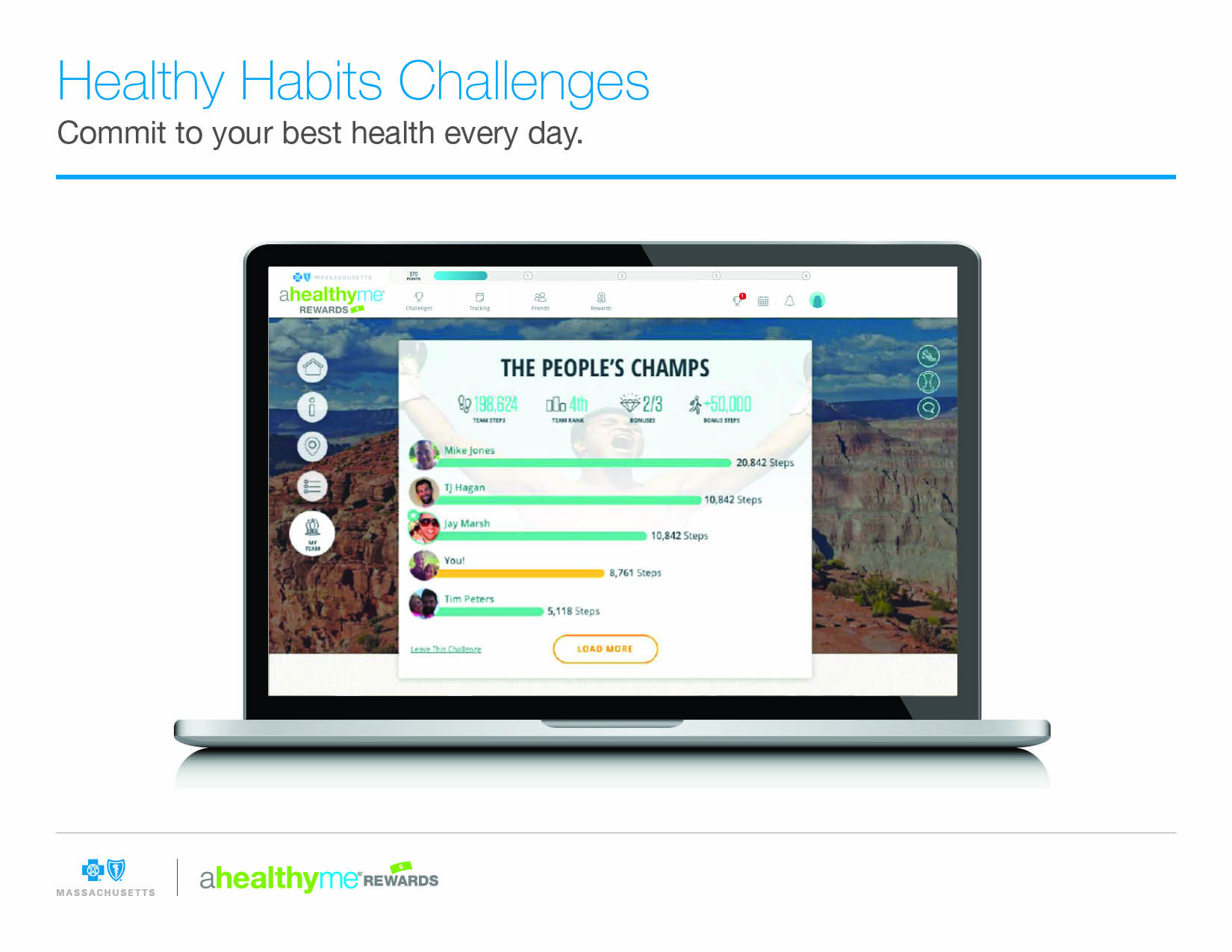 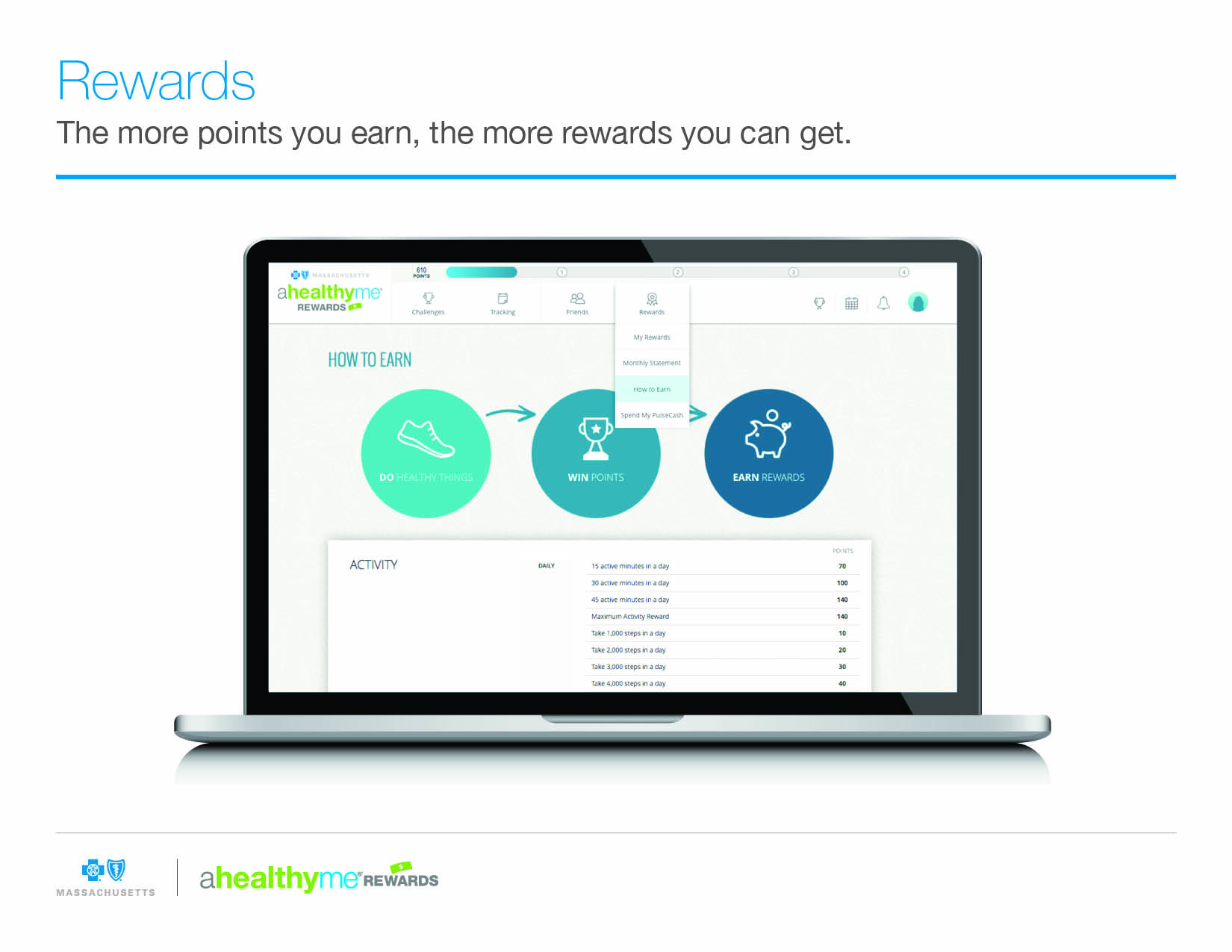 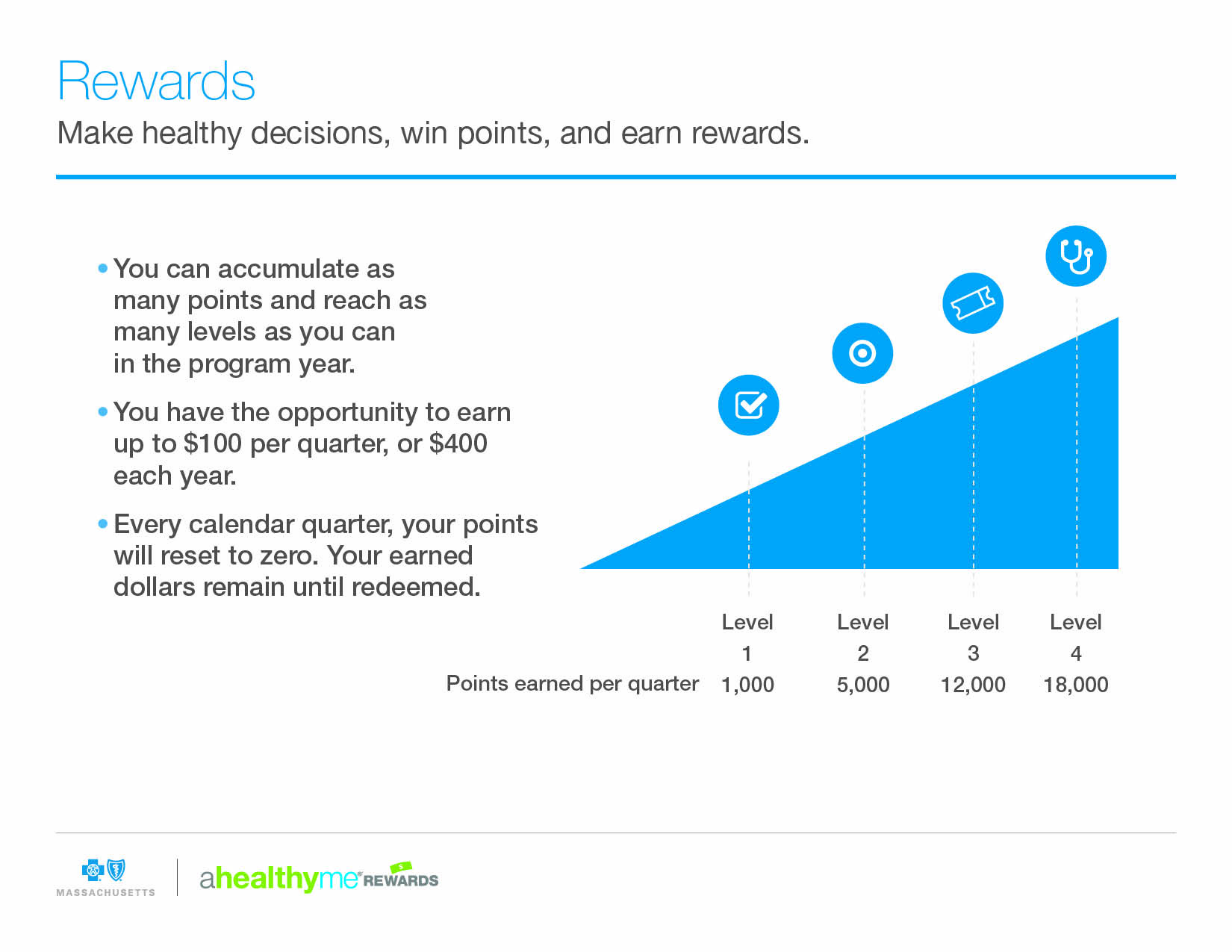 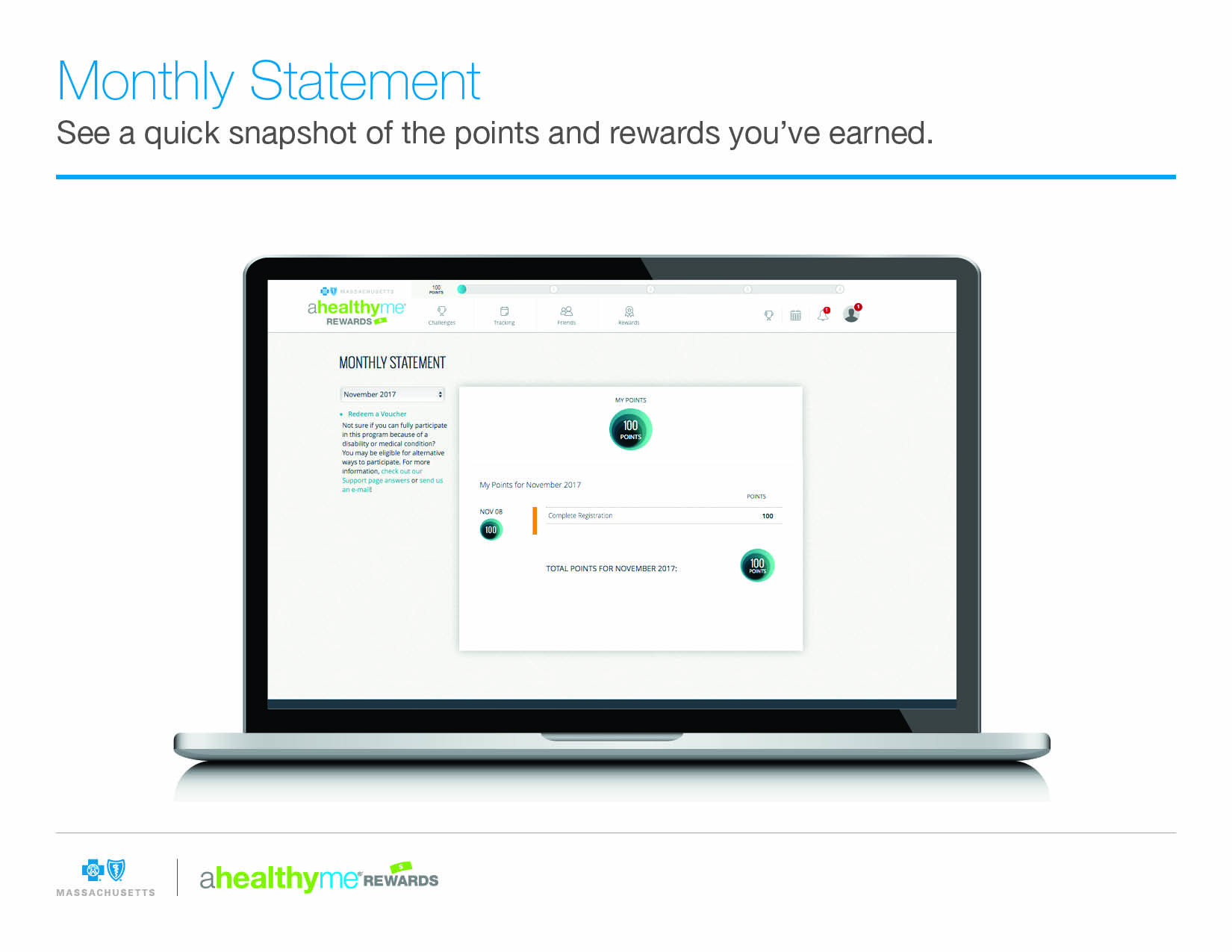 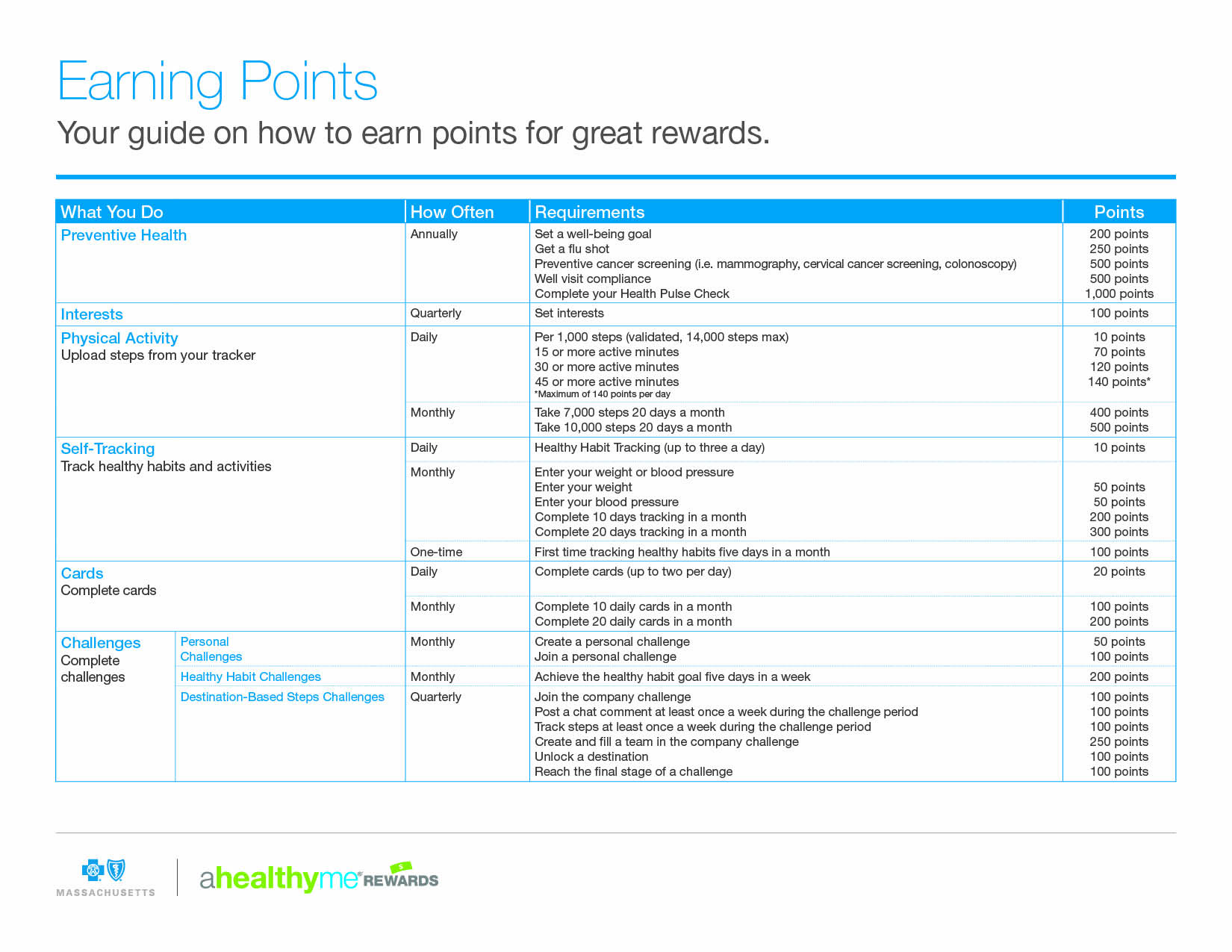 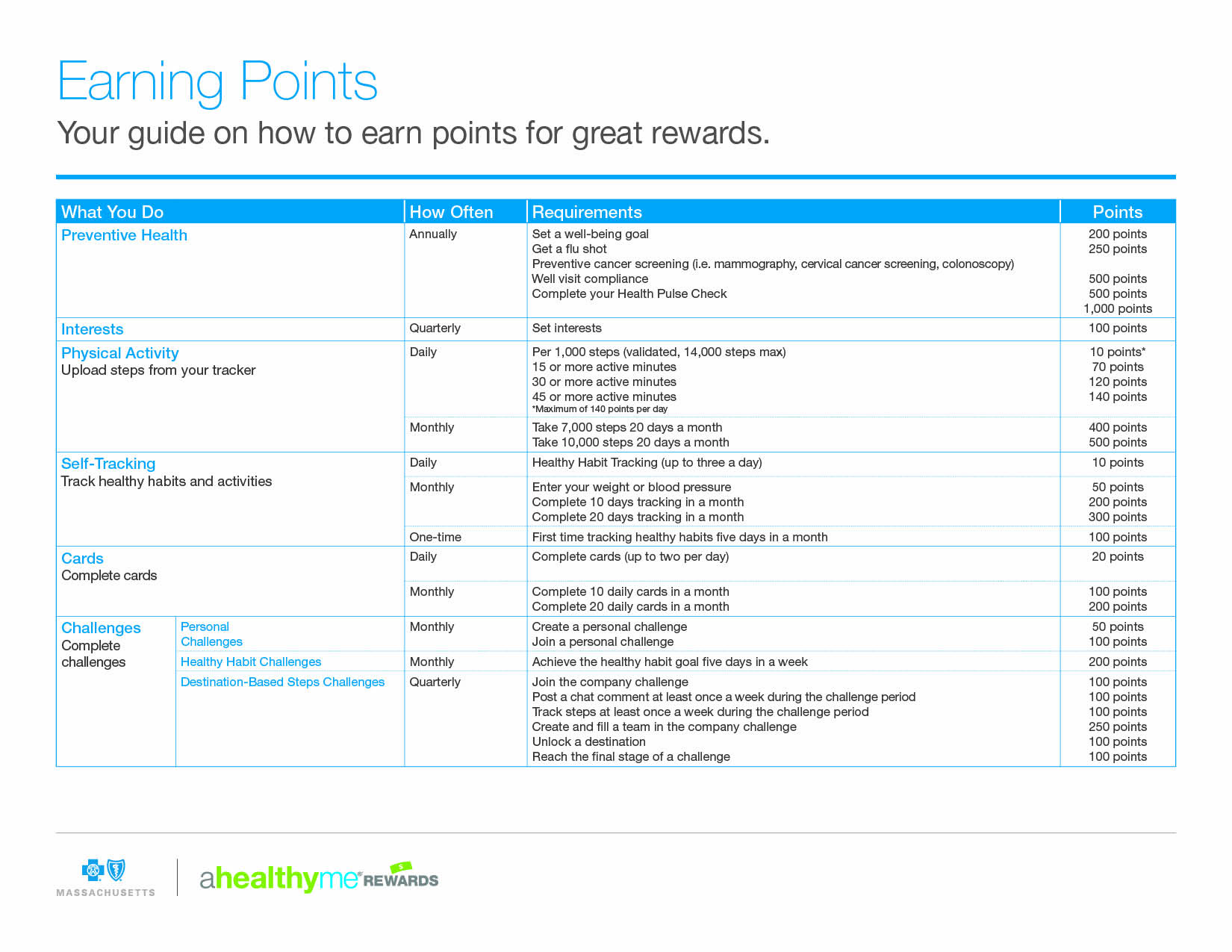 1
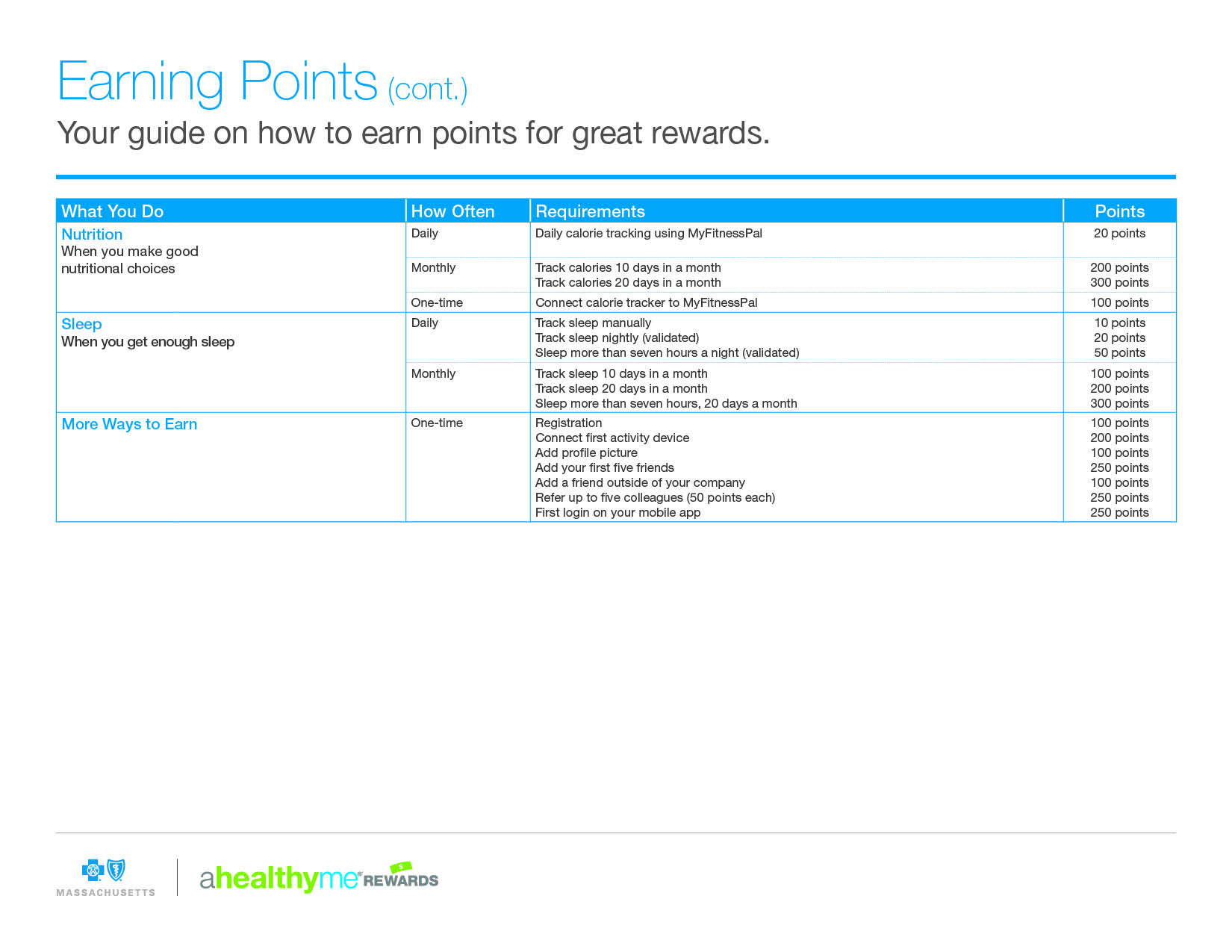 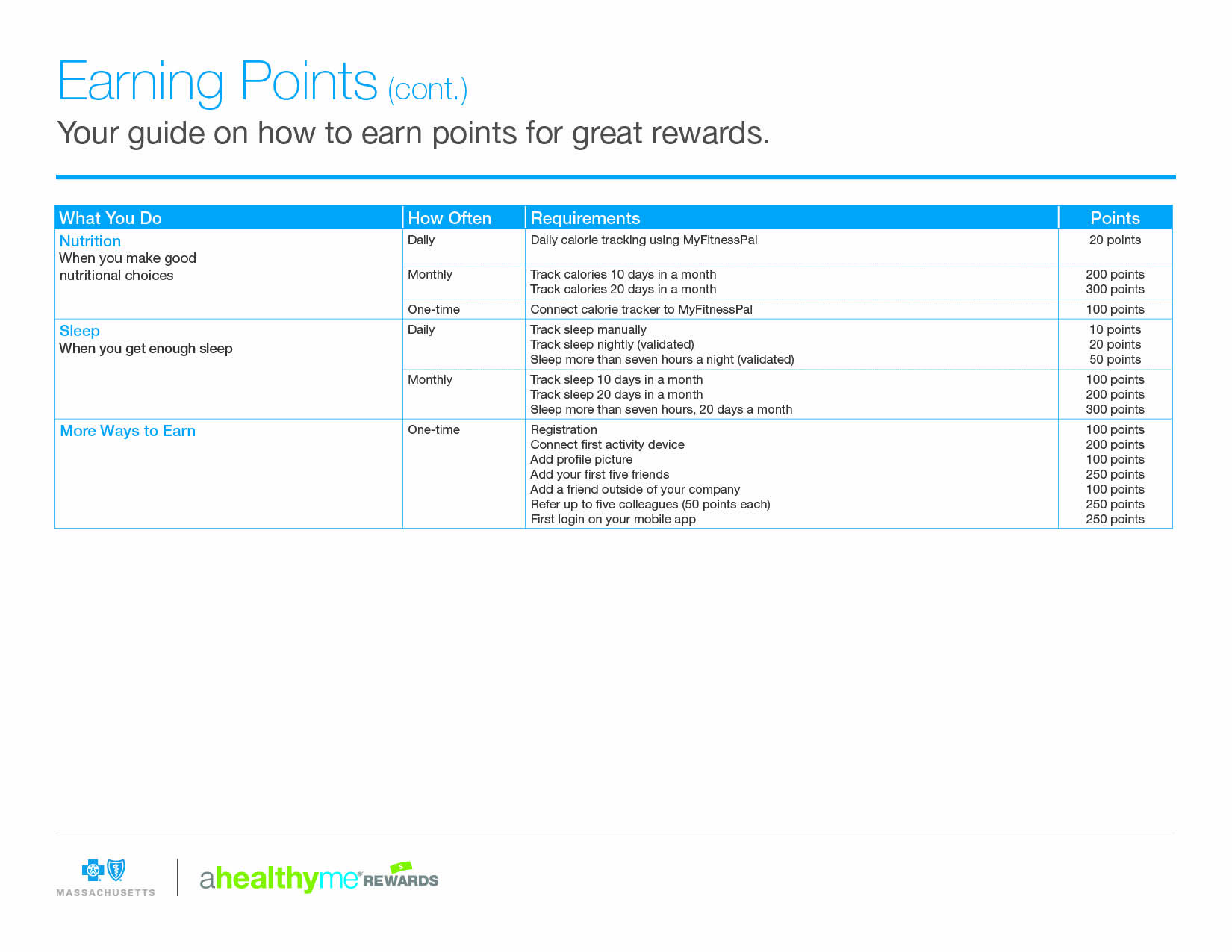 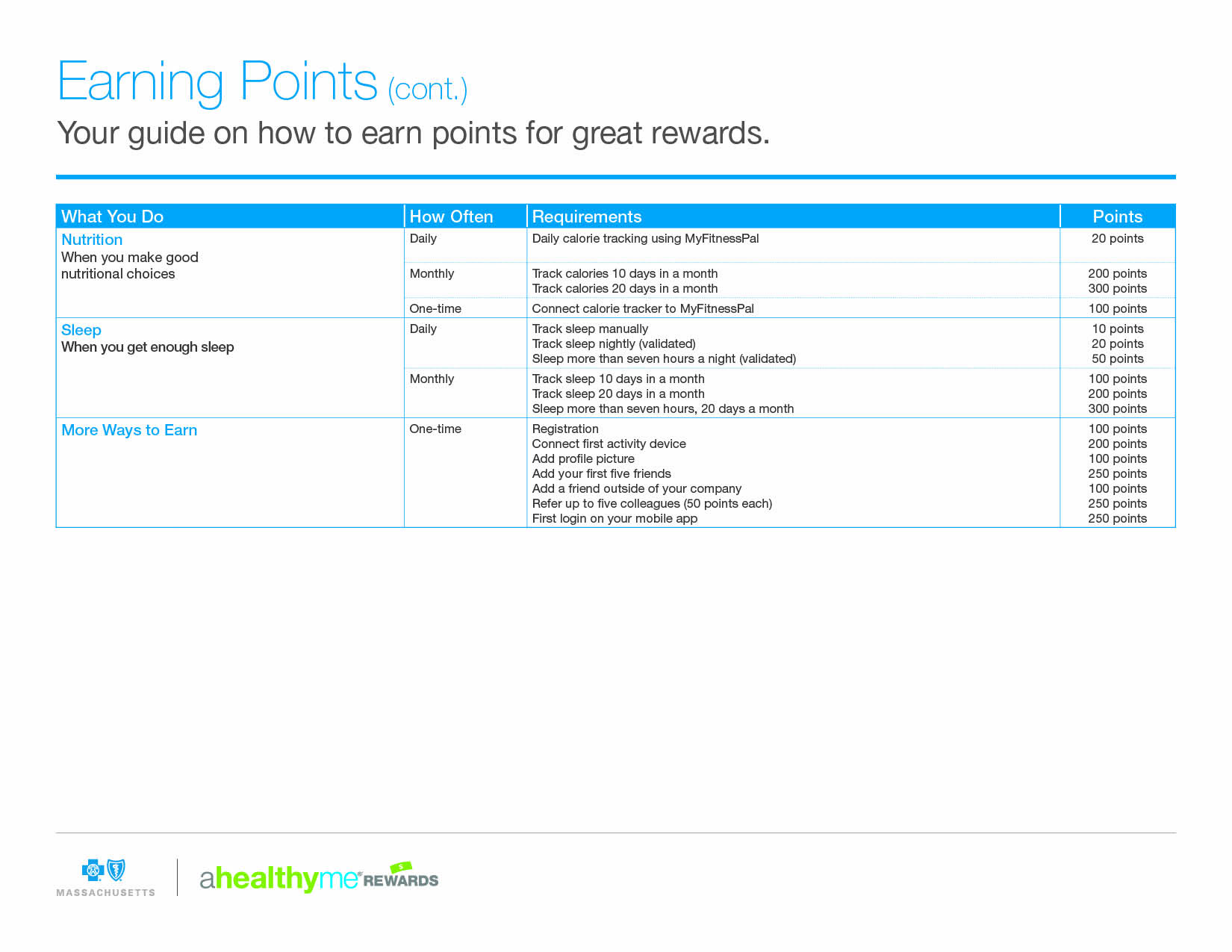 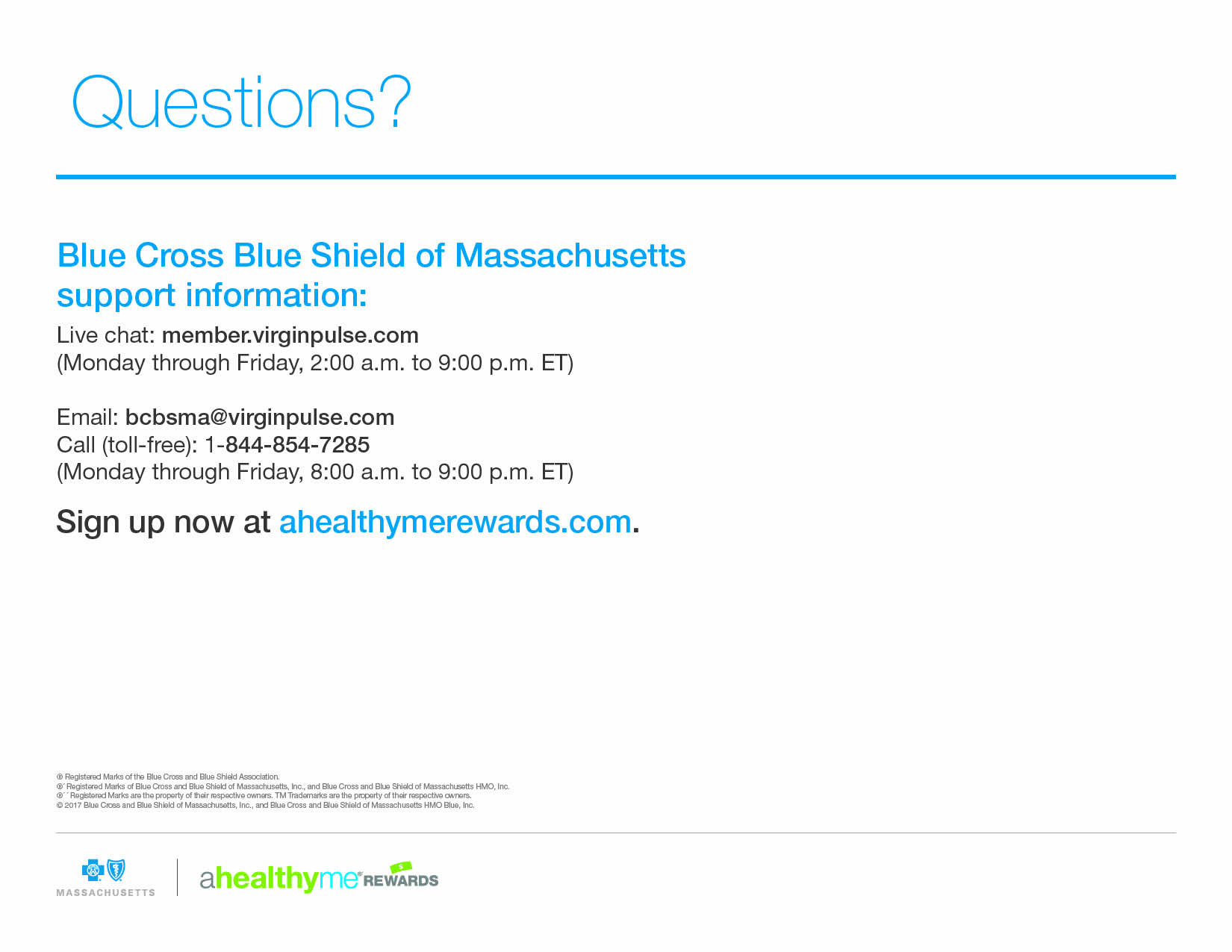 1 Reasonable alternatives to those not participating in walking challenges are    available, with over 100 ways to earn points.
190277M    55-2099